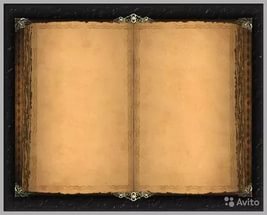 Муниципальное образовательное учреждение 
«Ершовская средняя общеобразовательная школа»
Камбарского района Удмуртской Республики
Урок русского языка по теме  
«Единственное и множественное число 
глаголов»
2 класс
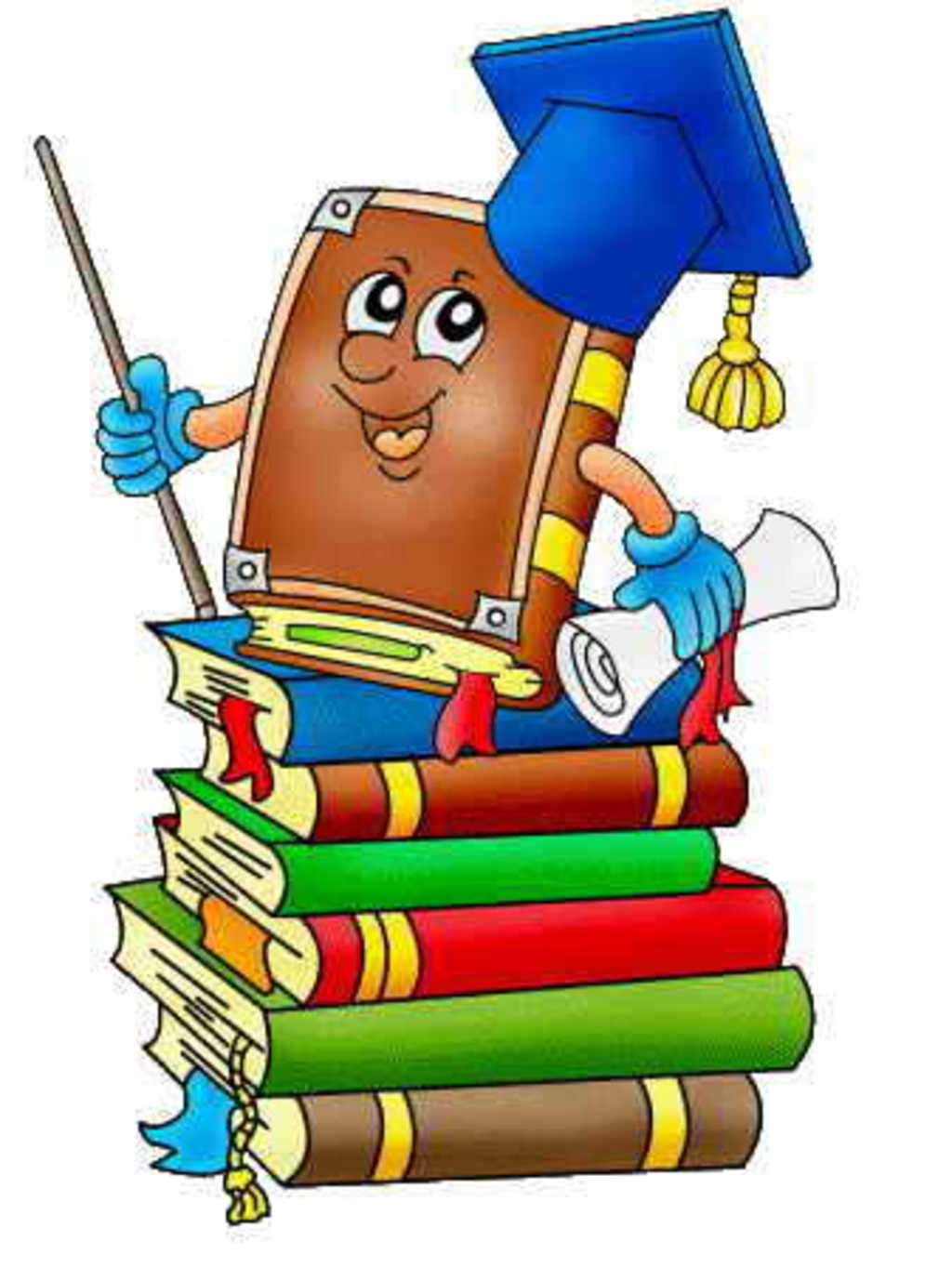 Учитель начальных классов
Миннигалиева Н.А.
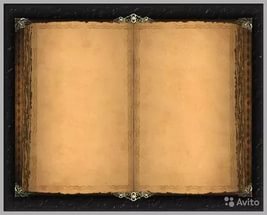 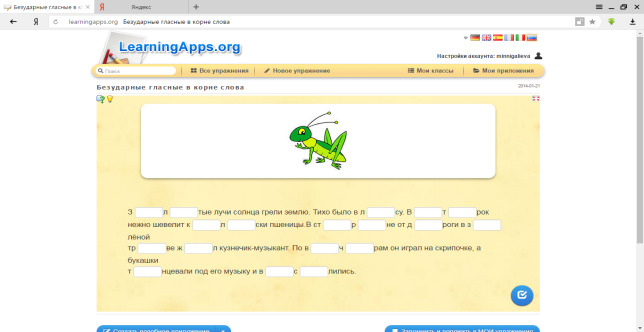 Задание 1
Откройте первую ссылку 
и выполните задание
https://learningapps.org/637970
Задание 2
Грели, было, шевелит, жил, играл, танцевали, веселились
Выпишите глаголы
Задание 3
Шевелит     Грели
Было           Танцевали
Жил             Веселились
Играл
Разделите слова на 2 группы, 
подчеркнув слова цветными
 карандашами
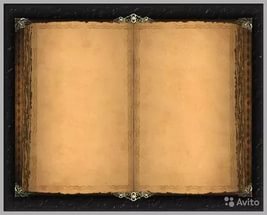 Цель урока:
Сформировать представление  о глаголах в единственном и множественном числе
Тема урока:
Единственное и множественное число глаголов
Задача урока:
Познакомить с понятием 
«единственное и множественное число глаголов», 
совершенствовать умения определять число глаголов.
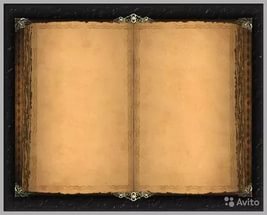 №77стр.36
Что такое глагол?
№88 стр.41
Тучи по небу бежали,
Тучи солнышку мешали.
Рос грибок, 
И цвёл цветок, 
И с цветком играл щенок.
Глагол – это часть речи,
 которая обозначает 
действие предмета и 
отвечает на вопросы
Что делает? Что делают?
Бежали – мн.ч.   Мешали – мн.ч.
      Рос – ед.ч.    Цвёл – ед.ч.
               Играл – ед.ч.
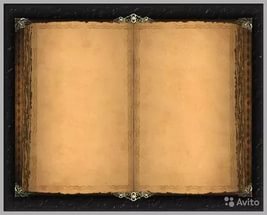 Определите число глаголов
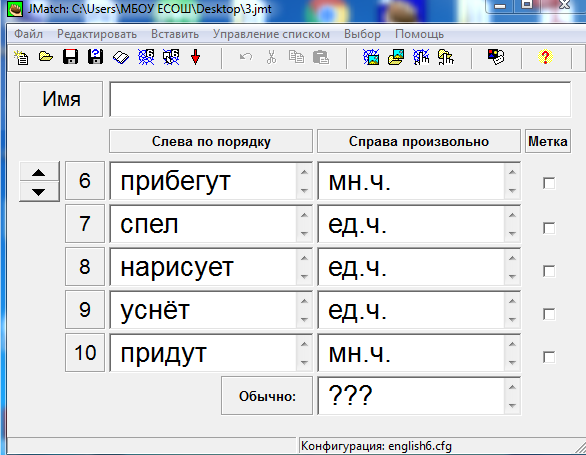 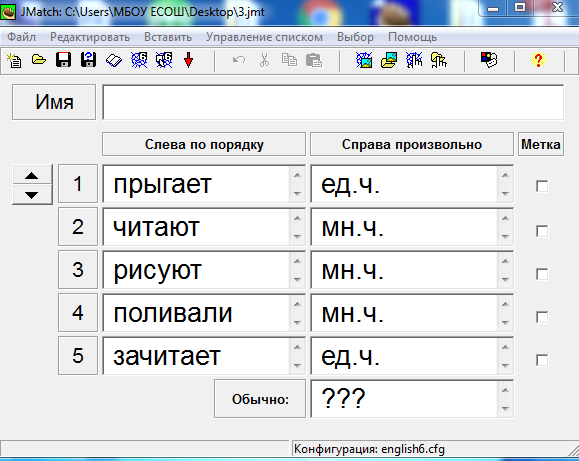 http://nsportal.ru/sites/default/files/2013/02/10/zaryadka_dlya_glaz.ppt
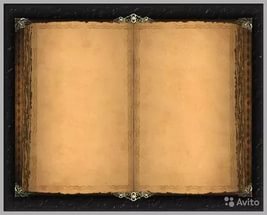 Выписать предложения в соответствии с шифром, раскрывая скобки
Найдите глаголы единственного и множественного числа
Снятся – мн.ч.
Закипают – мн.ч
Клубится – ед.ч.
Пышет – ед.ч.
Шиповник цветёт (ед.ч.) розовыми цветами. Желтеют (мн.ч) и золотятся (мн.ч.)листья в саду. На месте вчерашних луж хрустят(мн.ч.) ледяные корочки. Листва поблескивает (ед.ч.) и лежит (ед.ч.) около деревьев пушистыми бугорками.
http://900igr.net/datas/russkij-jazyk/CHislo-glagola/0005-005-Prochitajte-tekst-najdite-glagoly-edinstvennogo-i-mnozhestvennogo.jpg
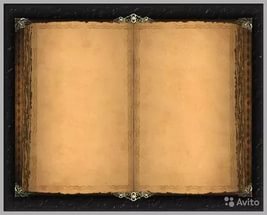 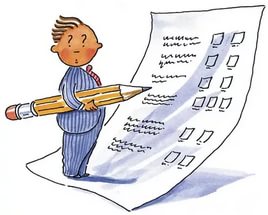 http://testedu.ru/test/russkij-yazyik/3-klass/chislo-glagolov.html
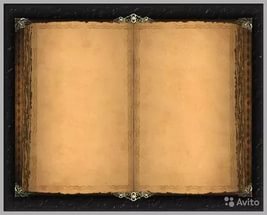 Оцените смайликами свою работу
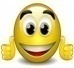 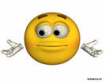 Мог бы работать лучше, кое- что не понимаю.
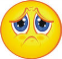 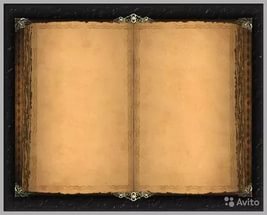 Домашнее задание
https://stepik.org/lesson/Русский-язык-40841/step/5
Ссылка в почте
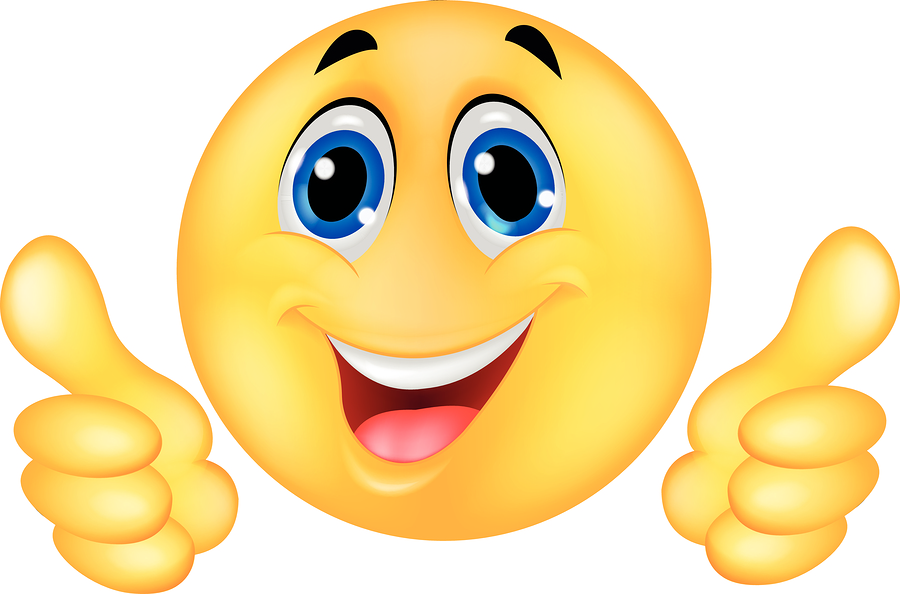 Спасибо за урок!